Welcome!
Serving the Hearts and Minds of Central Oregon's First Responders
Our Management
The Central Oregon Public Safety Chaplaincy is a Public Benefit non-profit organization with a volunteer board of members from the community, law enforcement agencies, emergency services agencies, clergy, and professionals that meet monthly to assist the chaplains in accomplishing ministry for our law enforcement and emergency services families in Central Oregon.
We have by-laws to guide and direct us to provide orderly and consistent ministry. They provide an opportunity for direction and accountability for this ministry and the community served. Presently we have two staff chaplains and several volunteer chaplains.
Our History
The Central Oregon Police Chaplaincy (COPC) was established in 1997.
COPC became a 501(c)(3) organization on April 16, 1999.
March 9th, 2017 the COPC Board of Directors changed the name of Central Oregon Police Chaplaincy to Central Oregon Public Safety Chaplaincy. This name change better reflects the mission of COPC: "Serving the Hearts and Minds of Central Oregon’s First Responders".
The COPC Board of Directors
Dave Pickhardt, CHAIRMAN
Crook County Fire & Rescue
Jim Adkins
Jefferson County Sheriff's Office
Hadley Hawkins
U.S. Forest Service
Deron McMaster
Deschutes County Sheriff’s Office
Kevin Dieker
Bend Fire & Rescue
Brent Landels
Bend Realtor
Terry Webb
Calvary Chapel Bend
COPC Staff
Michael Dismore – Staff Chaplain
Joel Stutzman – Staff Chaplain
Paul Lanquist – Madras
Don Manning – La Pine
Robin Mirrasoul – La Pine
Peter Pagel – La Pine
Dan Parks – Prineville
Richard Ross – Bend
Joel Stutzman – Sisters
Amber Turnage – Powell Butte
Mark Ward – Bend
Bob Wiley – Redmond
C
H
A
P
L
A
I
N
S
Kinne Callaway – Bend
Michael Dismore – Redmond
Mike Ferry – Redmond
Lyman Flenner – La Pine
Stephen Gilday – Prineville
Kimi Glaspie – Madras
David Green – Bend
Skip Hinton – Prineville
Terry Jemes – Bend
Leslie Lanquist – Madras
Where We Serve
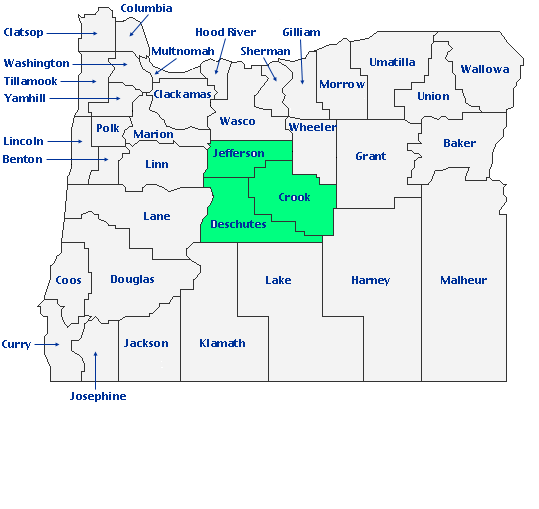 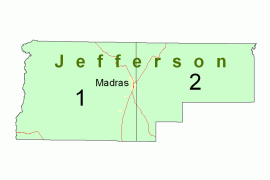 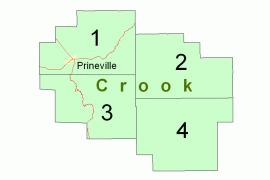 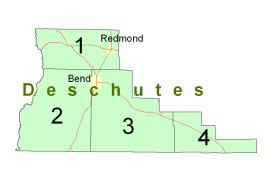 Deschutes County:	Population: 197,692	Square Miles: 3,055
Crook County:		Population:   24,404	Square Miles: 2,987
Jefferson County:		Population:   24,658	Square Miles: 1,791
* U.S. Census Bureau July 1, 2019
Law Enforcement We Serve
Bend Police Department 
Black Butte Police Department
Crook County Search & Rescue 
Crook County Sheriff Office 
Deschutes County 911 Dispatch
Deschutes County Adult Parole & Probation
Deschutes County Search & Rescue
Deschutes County Sheriff Office
Jefferson County Search & Rescue 
Jefferson County Sheriff Office & 911 Dispatch
Madras Police Department
Oregon State Police (Central Oregon)
Prineville Police Department & 911 Dispatch
Redmond Police Department 
Sunriver Police Department
Warm Springs Police Department & 911 Dispatch
Fire & Rescue We Serve
Alfalfa Fire District
Bend Fire & Rescue
Black Butte Ranch Rural Fire Protection District
Cloverdale Rural Fire Protection District
Crook County Fire & Rescue
Crooked River Ranch Fire & Rescue
Jefferson County Fire District #1
La Pine Rural Fire Protection District
Lake Chinook Fire & Rescue
Redmond Fire & Rescue
Sisters-Camp Sherman Rural Fire District
Sunriver Fire Department
Warm Springs Fire & Rescue
What We Do
Help Bring Calm To Chaos

Offering a safe place and safe relationship to the First Responders of Central Oregon

Offering help and assistance to those in crisis and facing traumatic circumstances
Confidential Personal Counseling

To police officers and emergency services personnel, their families and the community.
Ride-Alongs

With officers and emergency services personnel, encouraging and establishing trust, identifying with their daily pressures and responsibilities.
Emergency Services

Chaplains are available for on-scene support for all crisis intervention and assistance when needed, including assisting with death notifications.
Search & Rescue

Chaplains are there to assist the Search & Rescue teams as they are called upon for missions, rescues, searches, evacuations, and recoveries.
Hospital and Home Visits

To assist in healing and support ministry.
Providing Critical Incident Stress Management

We are part of the Central Oregon Critical Incident Stress Management (CO-CISM) Team and are available to assist following a critical incident or traumatic event.
Officer Training and Public Awareness

To help emergency services personnel and their family members maintain healthy relationships; to educate our chaplains and the community through classes and Citizen Academy events.
Officiating Services

Celebrating with First Responders and their families in Wedding Celebrations, Vow Renewals, and Baby Dedications. Providing pre- and post-marriage counseling and officiating at funeral services.
Training
Monthly, Annual & Specialized Training
Monthly: Local Training
Annual:
Oregon Chaplains Academy
International Conference of Police Chaplains
International Critical Incident Stress Foundation
Regional Training As Available
Types of Calls and Activities
Administration
Agency Visits
Baby Dedications
Counseling
Critical Incident Stress Management
Death – Natural Causes
Death Notifications
Drownings
Fires
Fund Raising
Funerals
General Counseling
Grief Counseling
Homicides
Hospital & Home Visits
Infant/Child Death
Marriage Counseling
Medical Other
Motor Vehicle Fatalities
Pre-marriage Counseling
Ride Alongs
Search & Rescue/Recovery
Shootings
Suicides
Trainings
Weddings
Funding for COPC
A portion of our funding comes from individuals, families, churches, businesses, agencies and departments, and payroll deductions.

A portion of our funding comes from COPC fundraisers such as an annual Golf Tournament and Sportsmen’s Show Raffle, and Year End Letter.
How You Can Help
Prayer – Pray daily for our Police Officers, Sheriffs & Deputies, Firefighters & Paramedics, Corrections Officers, State Troopers, Dispatchers, and all other Emergency Services of Central Oregon.
Service – We need those in the community to help us with various tasks, programs, and fund-raisers. Please let us know if you can help.
Involving Others – Let others in the community know of the efforts and ministry of COPC.
Much of our funding comes from individuals like you!
Central Oregon Public Safety Chaplaincy
PO Box 1898
Redmond, OR 97756
www.copchaplain.com
Chaplain Mike Dismore; 541-788-3364
mjdismore@gmail.com
Chaplain Joel Stutzman; 541-213-8303
joel.p.stutzman@gmail.com
Thank You!
&
God Bless You!